Константин Георгиевич Паустовский
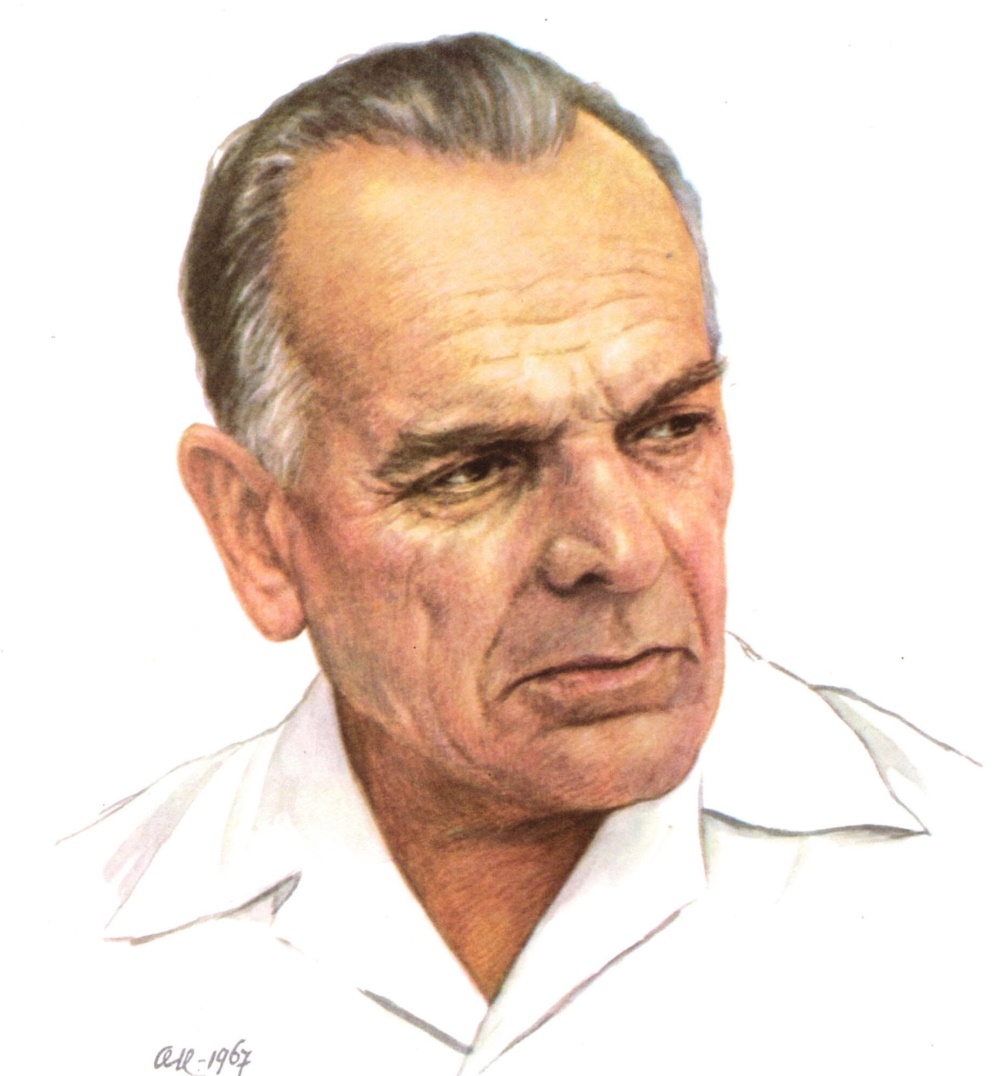 (19  мая 1892, Москва — 14 июля 1968, Москва)     русский советский писатель.
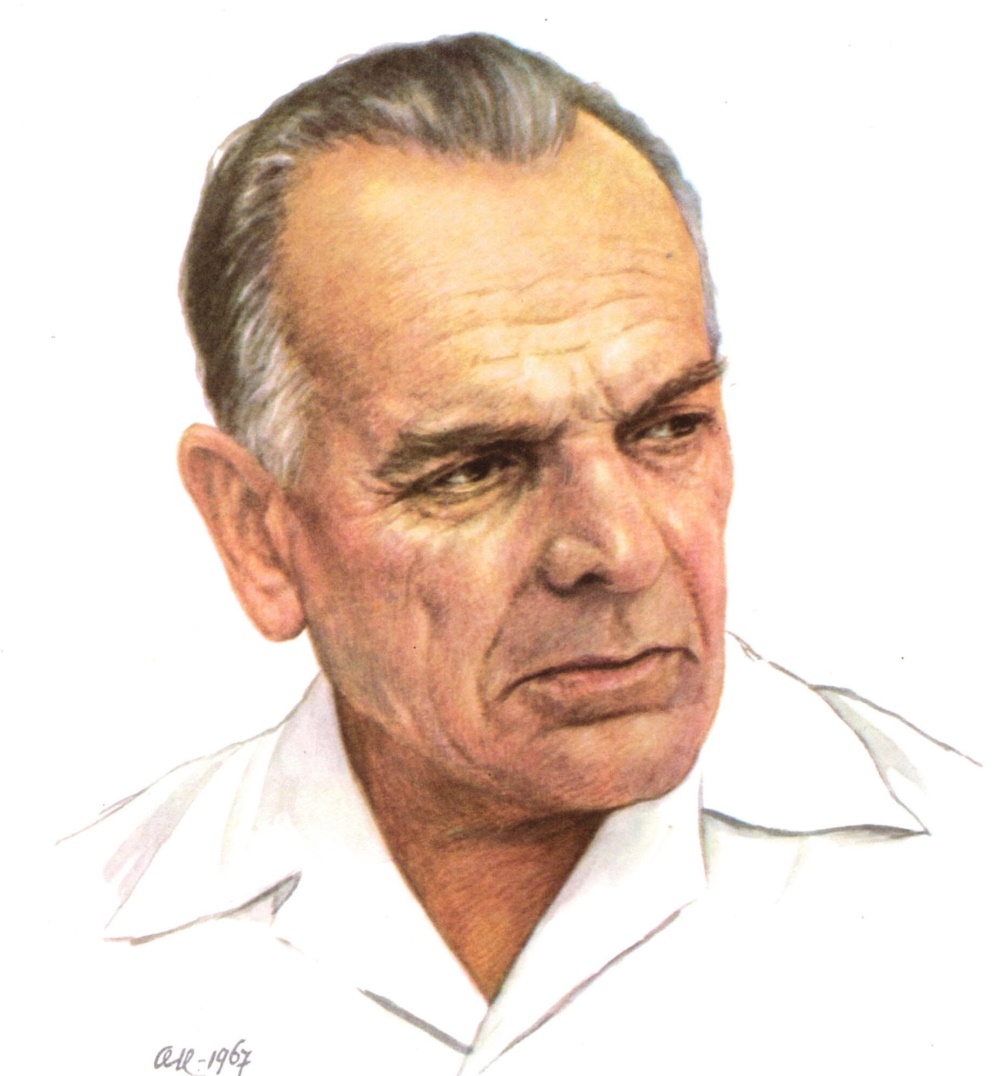 Участвовал в гражданской войне (в боях против Петлюры). Первое свое произведение Паустовский напечатал в 1912, профессиональным писателем стал с 1927.
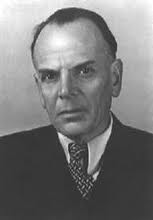 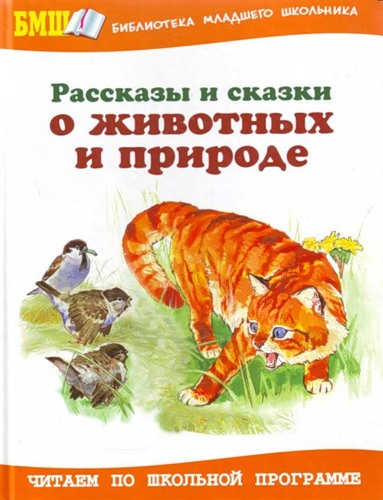 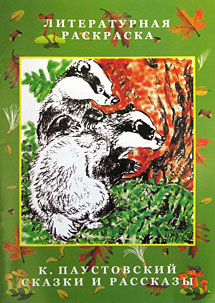 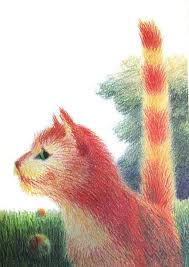 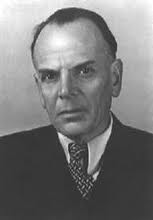 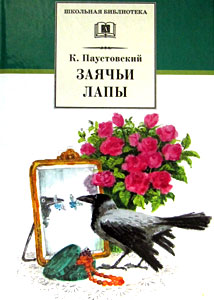 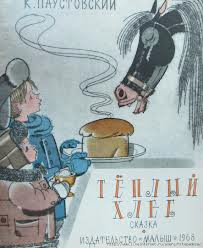 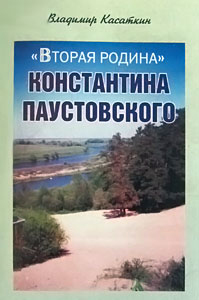 Московский литературный музей-центр 			К.Паустовского
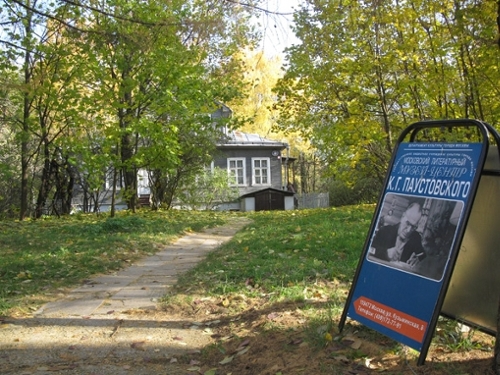 «Невежество делает человека равнодушным к миру, а равнодушие растет медленно, но необратимо, как раковая опухоль.»
К.Г.Паустовский
Эту птицу каждый знает,
 В теплый край не улетает
 Эта птица - круглый год
 Во дворе у нас живет
 И чирикает она
 Громко с самого утра:
 - Просыпайтесь поскорей. 
 Всех торопит…
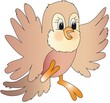 (ВОРОБЕЙ)
КОГДА ТАК ГОВОРЯТ?
-СЛОВО – НЕ ВОРОБЕЙ, ВЫЛЕТИТ НЕ ПОЙМАЕШЬ.
- МОЛОДОЙ ВОРОБЕЙ УЧИТСЯ ЧИРИКАТЬ У СТАРОГО.
- СТРЕЛЯТЬ ИЗ ПУШКИ ПО ВОРОБЬЯМ.
- САМ С ВОРОБЬЯ, А СЕРДЦЕ С КОШКУ.
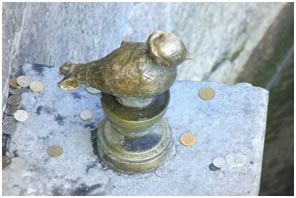 - СТАРОГО ВОРОБЬЯ НА МЯКИНЕ 
НЕ ПРОВЕДЕШЬ.
Памятник Чижику
наковальня
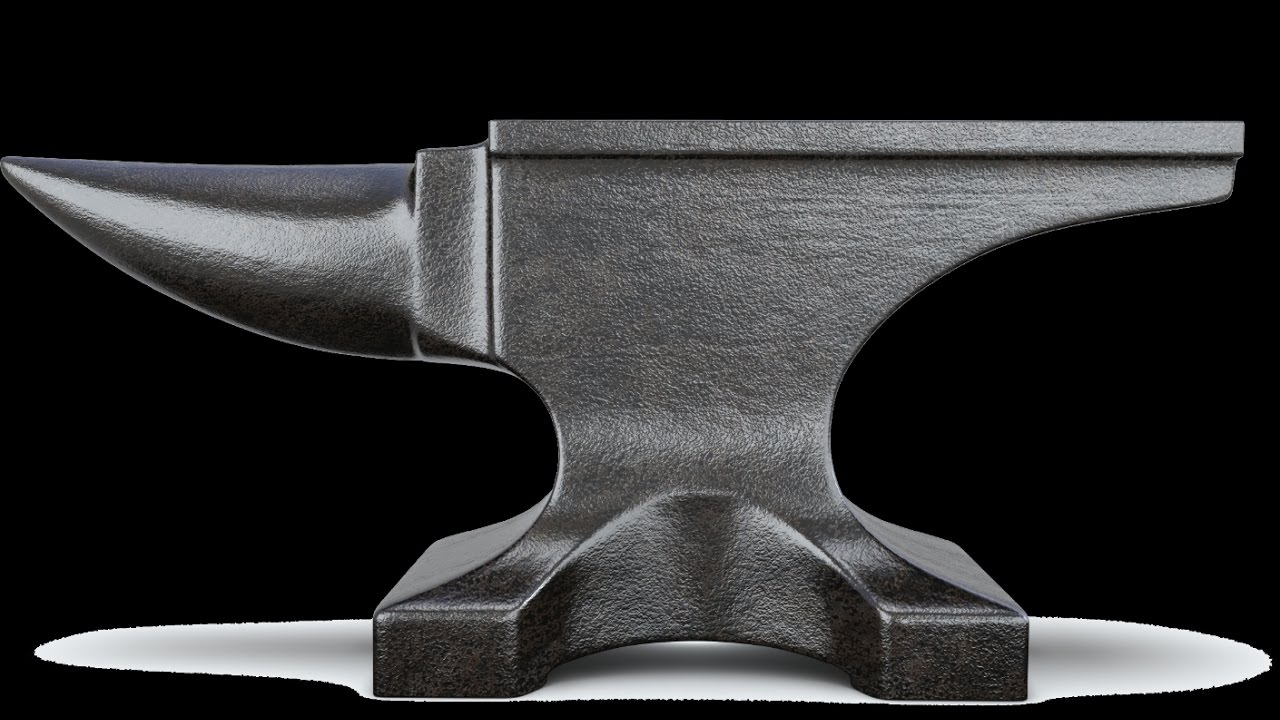 Лошадиная торба
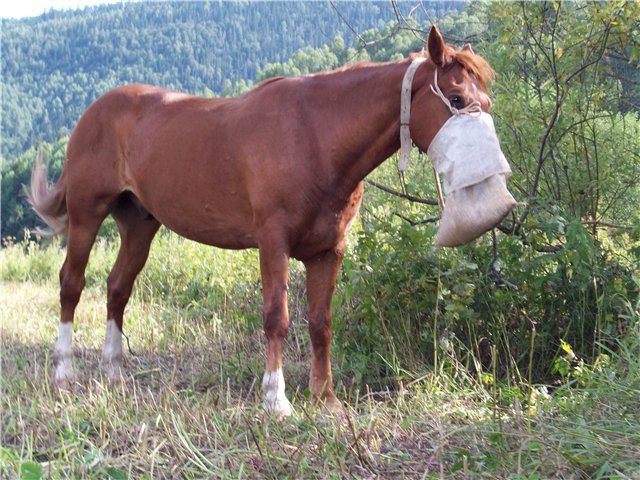 КАПЕЛЬДИНЕР - служитель при театре, проверяющий входные билеты.
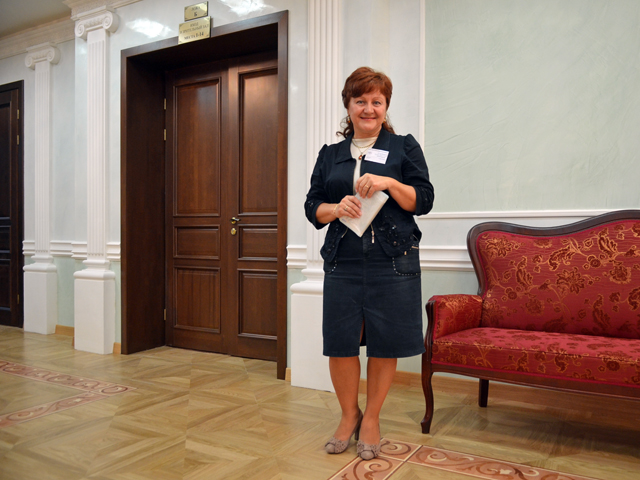 РАСТРЁПАННЫЙ ВОРОБЕЙ
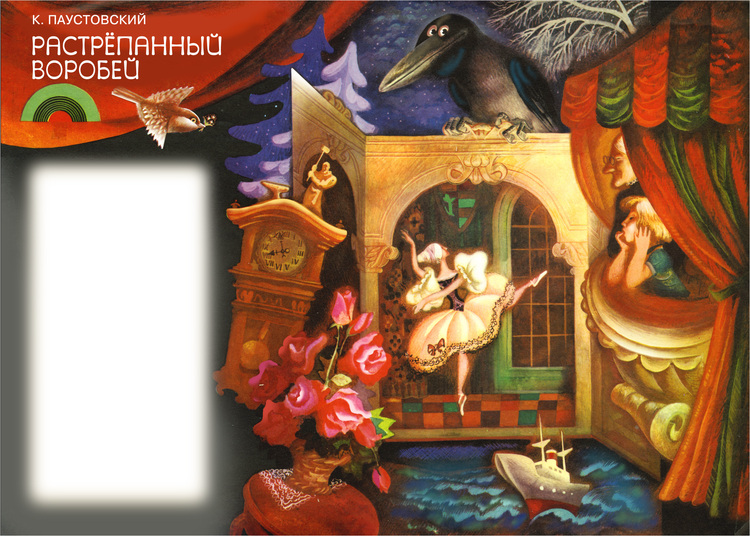 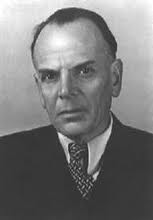